Урок математики.
1 класс.
«Равные Фигуры»
Чем отличаются фигуры?
Чем отличаются фигуры?
Помогите Гному !
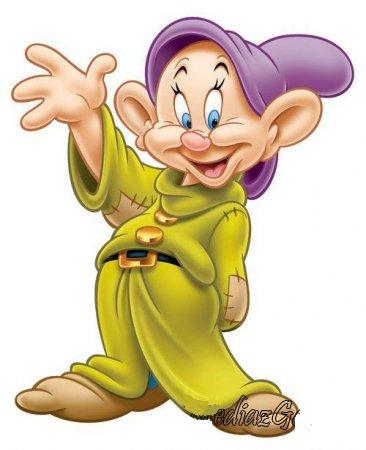 а
в
б
Помогите Гному !
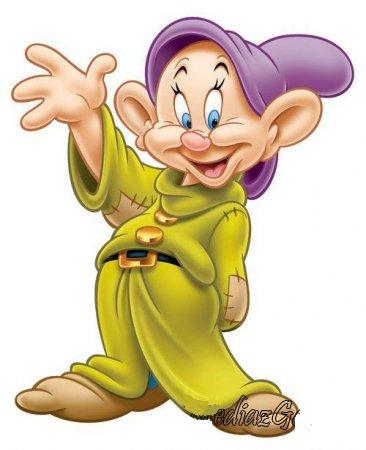 а
в
б
а       б
а  =   в
б
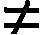 Помогите Гному !
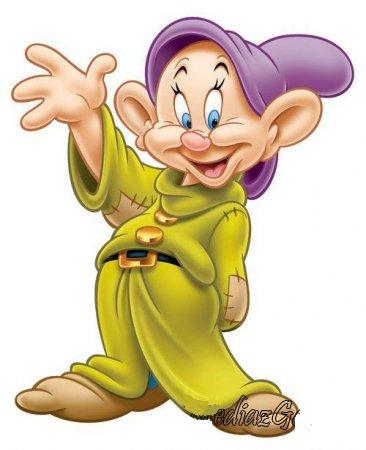 а
в
б
Помогите Гному !
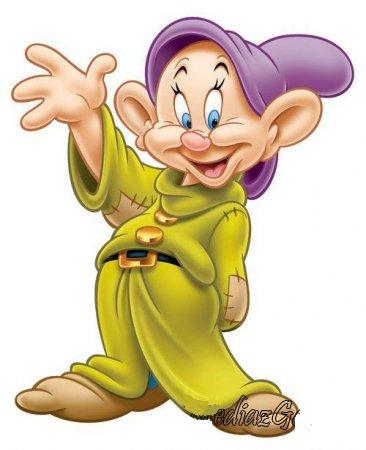 а
в
б
а  =   б
а  =   в
б  =   в
а  =  б =  в
Найди равные фигуры
№ 1.
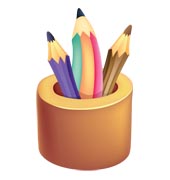 Раскрась их одинаковым               		цветом
Проверь себя
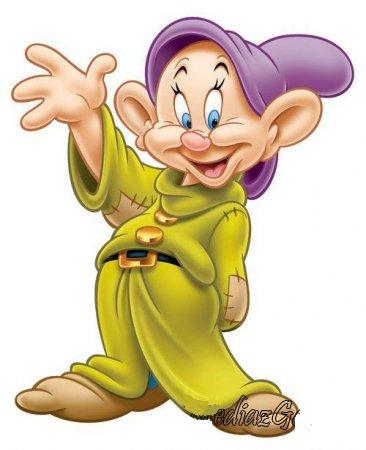 Б = Г
Д = Ж
Е = З
Физкультминутка
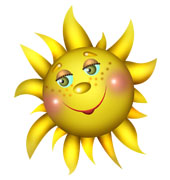 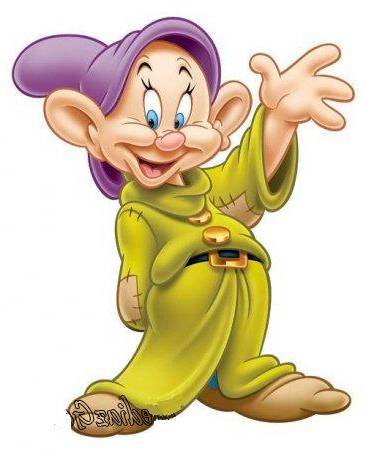 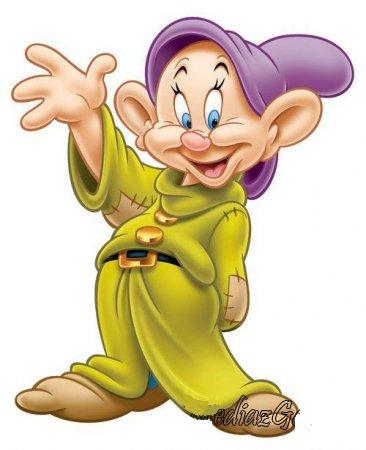 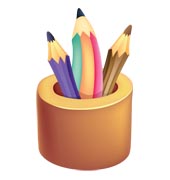 Раскрась:
№ 2.
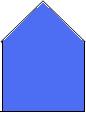 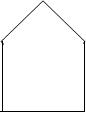 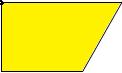 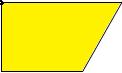 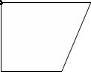 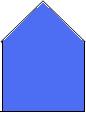 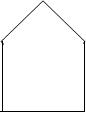 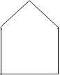 Заполни пропуски
№ 3.
6
2
4
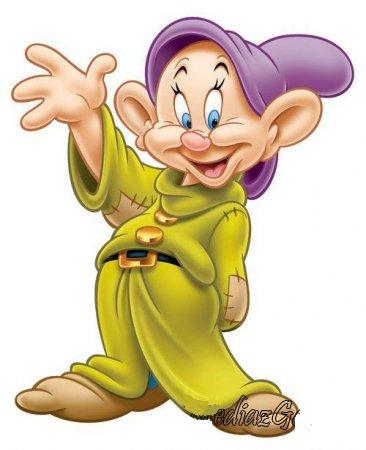 8
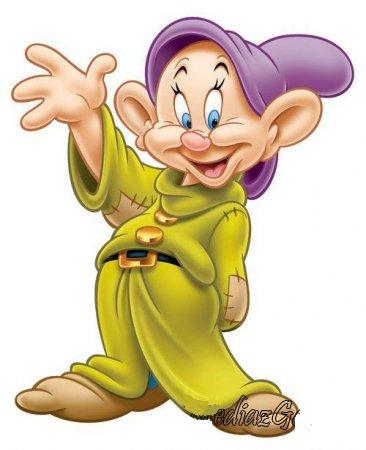 Добавь недостающие элементы 
и дополни равенства
№ 4
3 + 2 =
5
5 +     =
3
8
2 + 4 =
6
6 +     =
2
8
Зачеркни элементы 
и дополни равенства
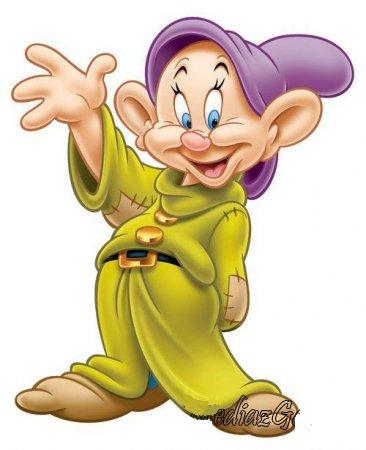 № 5
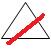 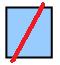 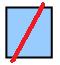 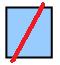 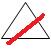 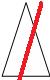 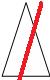 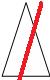 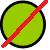 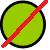 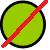 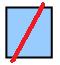 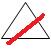 8 - 3 =
5
7 - 3  =
4
9 -      =
4
5
6 -     =
3
3
Вычисли и проверь 
на числовом луче
№ 6.
6
6
3 + 1 + 5 =
9
9 - 7 + 4 =
9 – 8 + 3 + 2 =
7
8
8
8 – 2 + 1 =
6 + 3 - 1 =
5 + 2 - 6 + 7 =
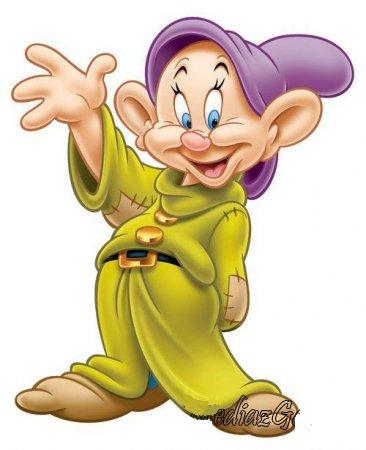 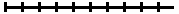 0
1
2
3
4
5
6
7
8
9
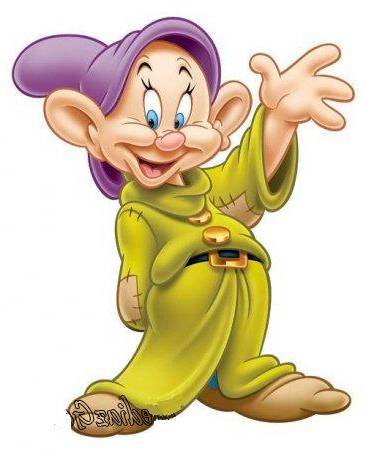 Итог урока:
Равные фигуры    можно совместить наложением.
         Если первая фигура равна второй, а вторая – третьей, то первая фигура     	тоже  равна  третьей.
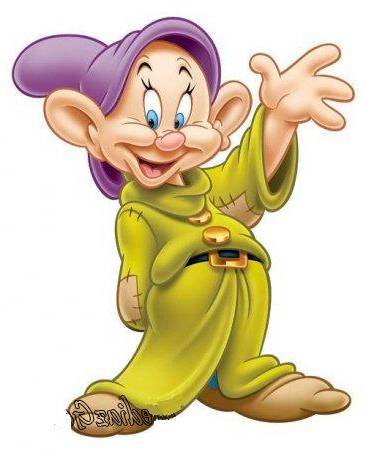 Рефлексия деятельности
Лесенка успеха